Ә.Бөкейхан атындағы тірек мектебі (РО) жанындағы интернаты КММ
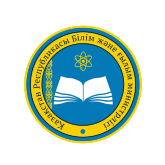 МЕКТЕП ПАРЛАМЕНТІ
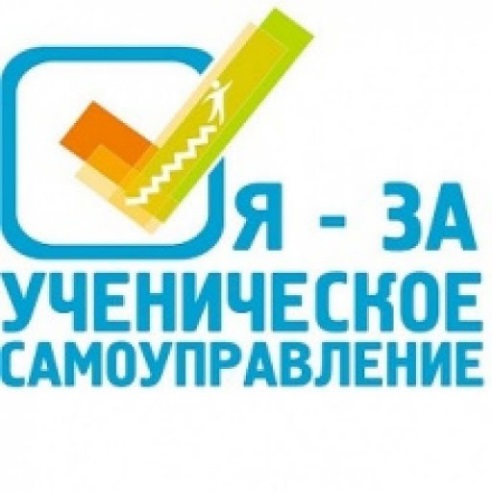 ҚАЖЕТТІЛІКТІҢ НЕГІЗДЕМЕСІ
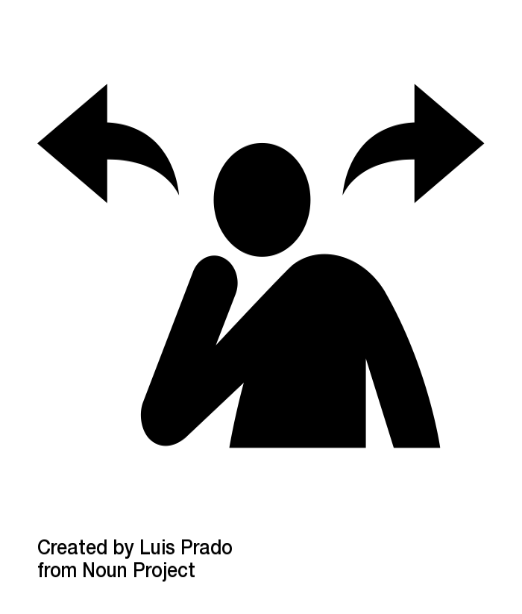 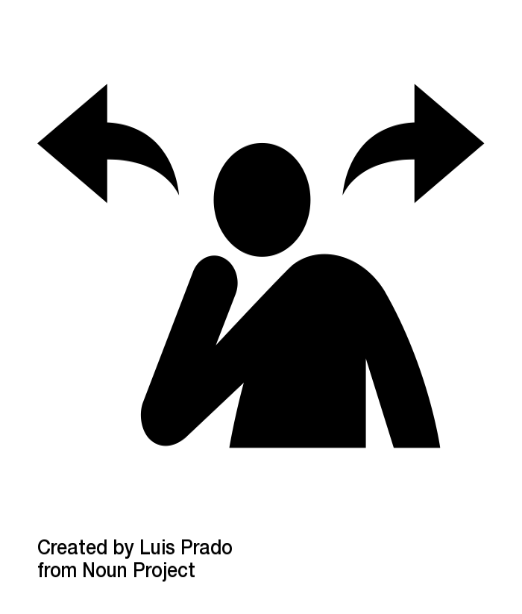 құқықтық мемлекет жағдайында шығармашыл, бастамашыл, өзі және қоғам үшін пайдалы әрекет ете алатын еркін, жауапты тұлғаны, мәдениетті адамды тәрбиелеу
балалар мен жастардың табысты әлеуметтенуі мен өзін-өзі тиімді жүзеге асыруы үшін жағдай жасау, сондай-ақ білім алушылардың туындайтын проблемаларды өз бетінше шешуі үшін мүмкіндіктер жасау
ІСКЕ АСЫРУДАҒЫ НЕГІЗДЕМЕ
Қазақстан Республикасында білім беруді және ғылымды дамытудың 2020-2025 жылдарға арналған мемлекеттік бағдарламасын іске асыру жөніндегі іс-шаралар жоспарының  35-тармағы
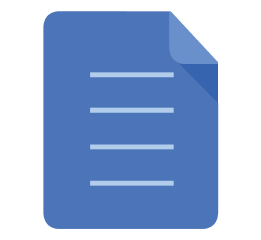 Мектептерде, колледждерде Балалардың құқықтарын қорғау мәселелері жөніндегі БАЛАЛАР ӨКІЛДІКТЕРІНІҢ ИНСТИТУТЫ. 287 бала-республиканың қалалары мен аудандарының өкілдері Комитетпен өзара іс-қимыл жасайды (23.11.2020 ж. №69-н БҚҚК-ң бұйрығы)
Оқушылардың Парламенті 
(өзін-өзі басқару)
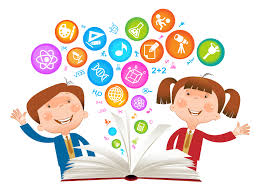 - бұл білім алушылардың білім беру ұйымын бірлесіп басқаруға, оқу-тәрбие процесін ұйымдастыру кезіндегі мәселелерді шешуге қатысу нысаны.
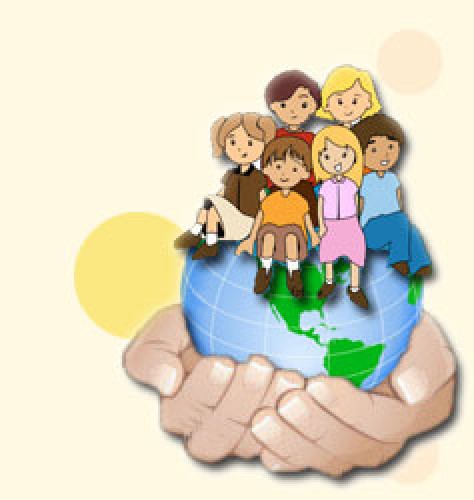 - оқу-тәрбие процесінің проблемаларын шешуде мектеп әкімшілігінің таптырмас көмекшісі.
ПАРЛАМЕНТТІҢ мақсаты:
Білім алушылардың бойында азаматтық белсенділік, әлеуметтік құзыреттілік, азаматтық жауапкершілік дағдыларын дамыту, әлеуметтік шығармашылыққа қабілетті, өзінің жеке басын, қоғам мен мемлекетті жетілдіру мүддесінде әрекет ете алатын жоғары мәдениетті, гуманистік бағыттағы азаматты тәрбиелеу.
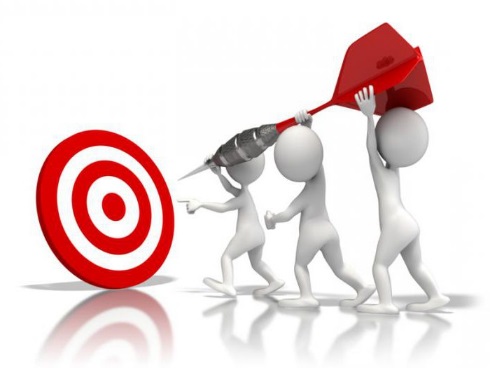 МІНДЕТТЕРІ:
білім алушылардың шығармашылық белсенділігін және өз бетінше әрекет етуін іске асыру;
  білім алушылардың құқықтары мен мүдделерін қорғауға, оның ішінде білім беру, әлеуметтік-тұрмыстық және олардың мүдделерін қозғайтын өзге де мәселелерді шешуге көмек көрсету болып табылады; 
 білім беру ұйымының басшылығына білім беру және ғылыми міндеттерді шешуде, білім алушылардың бос уақыты мен тұрмысын ұйымдастыруда, салауатты өмір салтын насихаттауда көмек көрсету; 
 білім беру ұйымдарына білім беру және тәрбие процесі шеңберінде өткізілетін іс-шараларға көмек көрсету; 
 білім беру ұйымының рухы мен дәстүрлеріне патриоттық қатынас жасауға, білім алушылардың санасын және олардың өз білім деңгейіне талап етуін арттыруға, мүлікке ұқыпты қарауға тәрбиелеуге бағытталған жұмыстар жүргізу; 
 білім алушыларды білім беру ұйымының қызметі туралы хабардар ету; 
 қазақстандық қоғамды дамытудың нақты күші және стратегиялық ресурсы ретінде балалар мен жастар туралы қоғамдық пікір қалыптастыруға қатысу; 
 балалар мен жастардың қоғамдық маңызы бар бастамаларын іске асыруға көмек көрсету болып табылады.
  білім беру ұйымдарында Парламент қызметі өңір мен білім беру ұйымының ерекшелігін ескере отырып айқындалатын басқа да міндеттерді шешуге бағытталған.
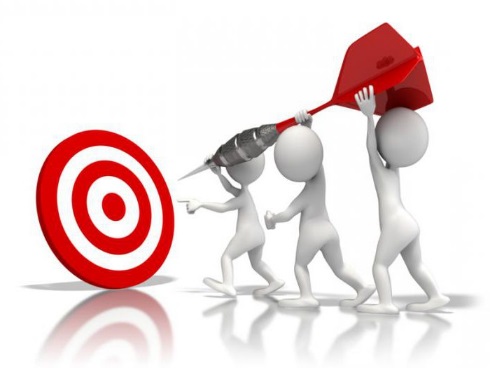 МЕКТЕП ПАРЛАМЕНТІ: ҚҰРЫЛЫМЫ
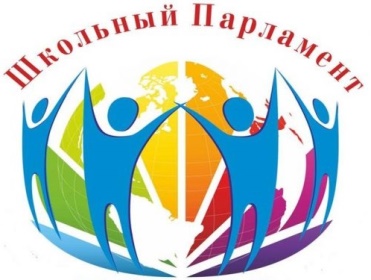 Қазақстандық патриотизм және құқық фракциясы
1
2
АҚПАРАТ ФРАКЦИЯСЫ
9
ЭКОЛОГИЯ ЖӘНЕ ЕҢБЕК
ФРАКЦИЯ СЫ
3
ДЕБАТ ҚОЗҒАЛЫСЫ
ФРАКЦИЯ СЫ
8
МЕКТЕП ПРЕЗИДЕНТІ
ҚАМҚОРЛЫҚ
ФРАКЦИЯСЫ
4
ӨЛКЕТАНУ  
ФРАКЦИЯ СЫ
7
МӘДЕНИЕТ ЖӘНЕ ӨНЕР ФРАКЦИЯСЫ
СПОРТ ЖӘНЕ САЛАУАТТЫ ӨМІР САЛТЫ  
ФРАКЦИЯСЫ
5
ӨЗІН – ӨЗІ ТАНУ ЖӘНЕ  БАҚЫТ ФРАКЦИЯ СЫ
6
МЕКТЕП ПАРЛАМЕНТІНІҢ ТЬЮТОРЛАРЫ
ПРЕЗИДЕНТ
ТЬЮТОРЛЫҚ ҚЫЗМЕТТІҢ БАСШЫСЫ
Қазақстандық патриотизм және құқық фракциясы
Сейтжан Назым
1
АҚПАРАТ ФРАКЦИЯСЫ
2
Жұмабекова Тоғжан
ДЕБАТ ҚОЗҒАЛЫСЫ
ФРАКЦИЯ СЫ
3
Манарбек Жұлдыз
Жарқынбаева Гүлдәурен
ӨЛКЕТАНУ ФРАКЦИЯ СЫ
4
СПОРТ ЖӘНЕ СӨС ФРАКЦИЯСЫ
5
Тұяқбаев Думан
6
ӨЗІН – ӨЗІ ТАНУ ЖӘНЕ  БАҚЫТ ФРАКЦИЯ СЫ
Мусина Арнагүл
Қожамбаева Гүлзат
МӘДЕНИЕТ ЖӘНЕ ӨНЕР ФРАКЦИЯСЫ
7
ҚАМҚОРЛЫҚ ФРАКЦИЯСЫ
Болбақ Назым
8
ЭКОЛОГИЯ ЖӘНЕ ЕҢБЕК
ФРАКЦИЯ СЫ
Аман Мадина
9
СЫНЫПТАҒЫ МЕКТЕП ПАРЛАМЕНТІНІҢ ӨКІЛДІГІ
5
СЫНЫПТЫҢ ПРЕЗИДЕНТІ
СПОРТ ЖӘНЕ СӨСфракциясының депутаты
6
ӨЗІН – ӨЗІ ТАНУ ЖӘНЕ  БАҚЫТ фракциясының депутаты
1
Қазақстандық патриотизм және құқық фракциясының депутаты
7
МӘДЕНИЕТ ЖӘНЕ ӨНЕР фракциясының депутаты
2
АҚПАРАТ фракциясының депутаты
3
ДЕБАТ ҚОЗҒАЛЫСЫ фракциясының депутаты
8
ҚАМҚОРЛЫҚ фракциясының депутаты
ӨЛКЕТАНУ фракциясының депутаты
4
9
ЭКОЛОГИЯ ЖӘНЕ ЕҢБЕКфракциясының депутаты
МЕКТЕПТІ БАСҚАРУҒА ҚАТЫСУ
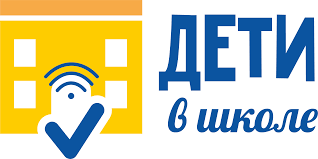 МЕКТЕПТІҢ ПЕДАГОГИКАЛЫҚ КЕҢЕСІ
МЕКТЕП ПАРЛАМЕНТІНІҢ ПРЕЗИДЕНТІ
МЕКТЕПТІҢ АЛҚАЛЫ ОРГАНДАРЫНДАҒЫ ӨКІЛДІК
ҚАМҚОРШЫЛЫҚ КЕҢЕС
ҚҰҚЫҚБҰЗУШЫЛЫҚТЫҢ АЛДЫН АЛУ КЕҢЕСІ
ЖАЛПЫ МЕКТЕПТІК АТА-АНАЛАР КОМИТЕТІ
Парламенттің жобалық қызметінің бағыттары:
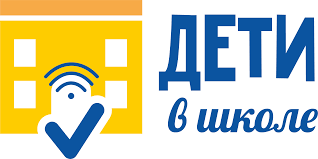 Экологиялық, еріктілік, өлкетану, туристік, зияткерлік, экономикалық, спорттық, дебаттық, этномәдени, көркем-эстетикалық, музыкалық және басқа да шығармашылық жобалар.
   Әр жобаға түрлі іс-шаралар, жарыстар, акциялар, флешмобтар, экскурсиялар, жорықтар, турнирлер және т. б. кіреді.
Парламент Президентінің сайлауы жылына 1 рет қыркүйек айында өткізіледі.
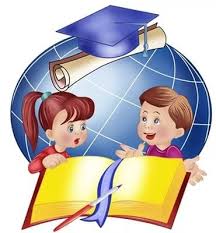 КҮТІЛЕТІН НӘТИЖЕЛЕР
адал, мейірімді және белсенді тұлғалардың тәрбиелі жас ұрпағы
қоғамдық (балалар мен жастар) сананы трансформациялау мен жаңғыртуда оқушылар мен студенттердің өзін-өзі басқару органдарының мәртебесі мен рөлін арттыру
білім алушыларды қызығушылықтары бойынша жобалық қызметке тарту
барлық деңгейлердегі бюджеттерден тұрақты және жүйелі қаржыландыру